МУНИЦИПАЛЬНОЕ БЮДЖЕТНОЕ ДОШКОЛЬНОЕ ОБРАЗОВАТЕЛЬНОЕ УЧРЕЖДЕНИЕ «ДЕТСКИЙ САД №22 П.НЕФТЯНИКОВ»
«Современные технологии по развитию речи дошкольников»
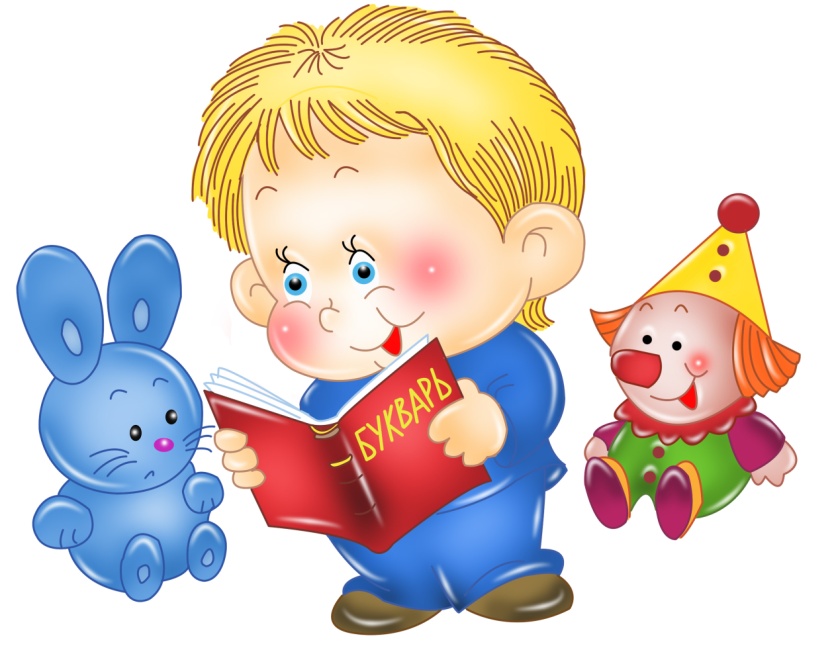 Подготовила:
Зубова Л.Н.
Речевое развитие включает:
1. Овладение речью как средством общения и культуры.
2. Обогащение активного словаря.
3. Развитие связной, грамматически правильной диалогической и монологической речи.
4. Развитие речевого творчества.
5. Развитие звуковой и интонационной культуры, фонематического слуха.
6. Знакомство с книжной культурой, детской литературой, понимание на слух текстов различных жанров детской литературы.
7. Формирование звуковой аналитико-синтетической активности как предпосылки обучения грамоте.
«Технология использования моделирования в речевом развитии детей дошкольного возраста»
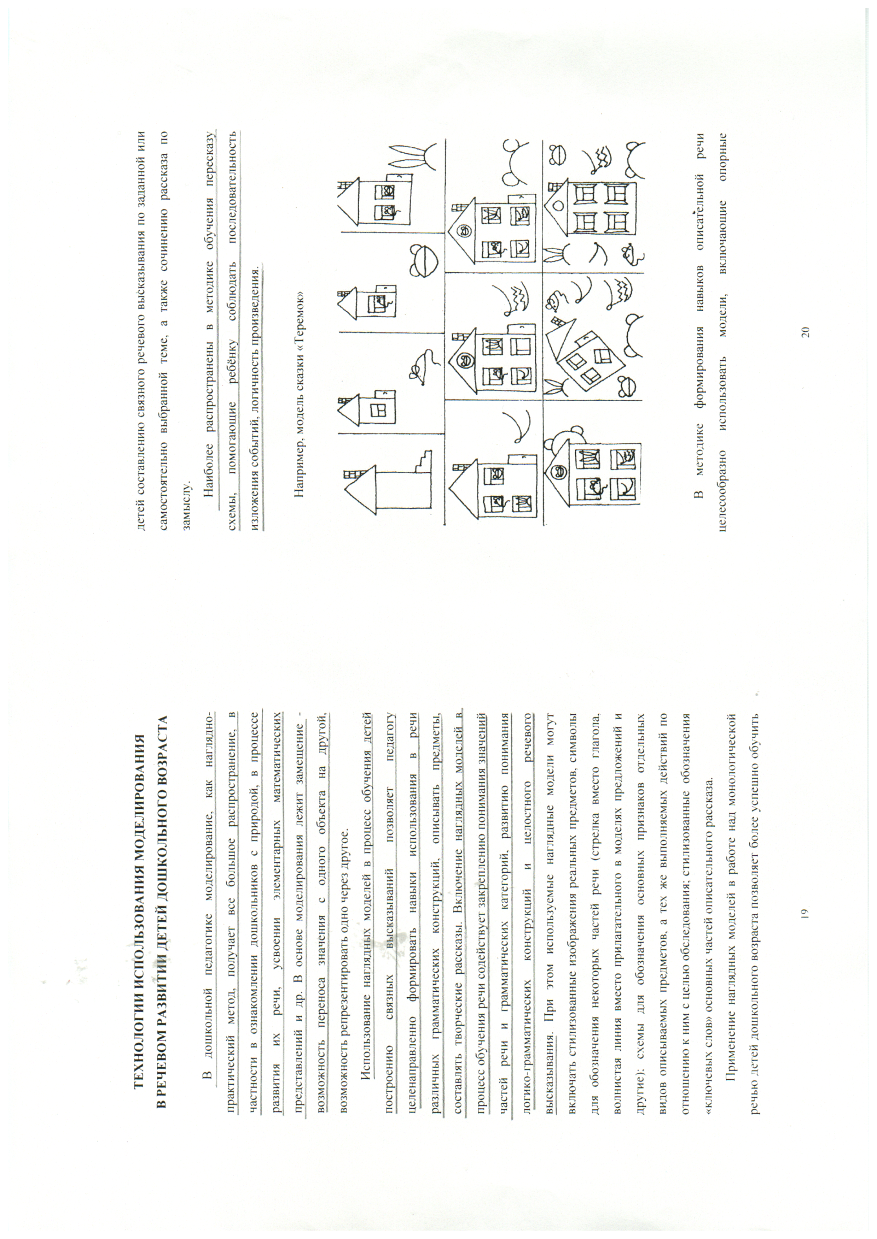 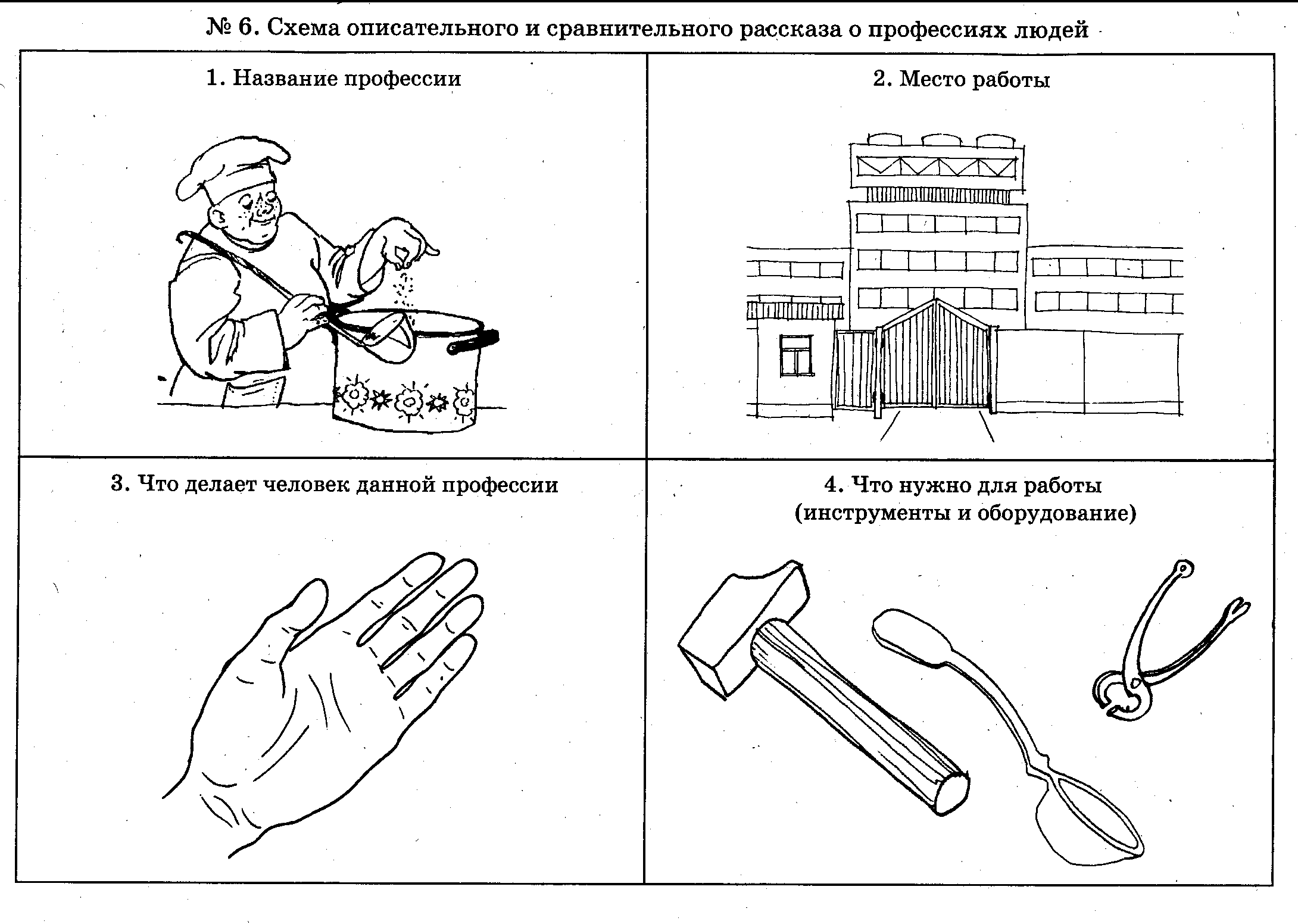 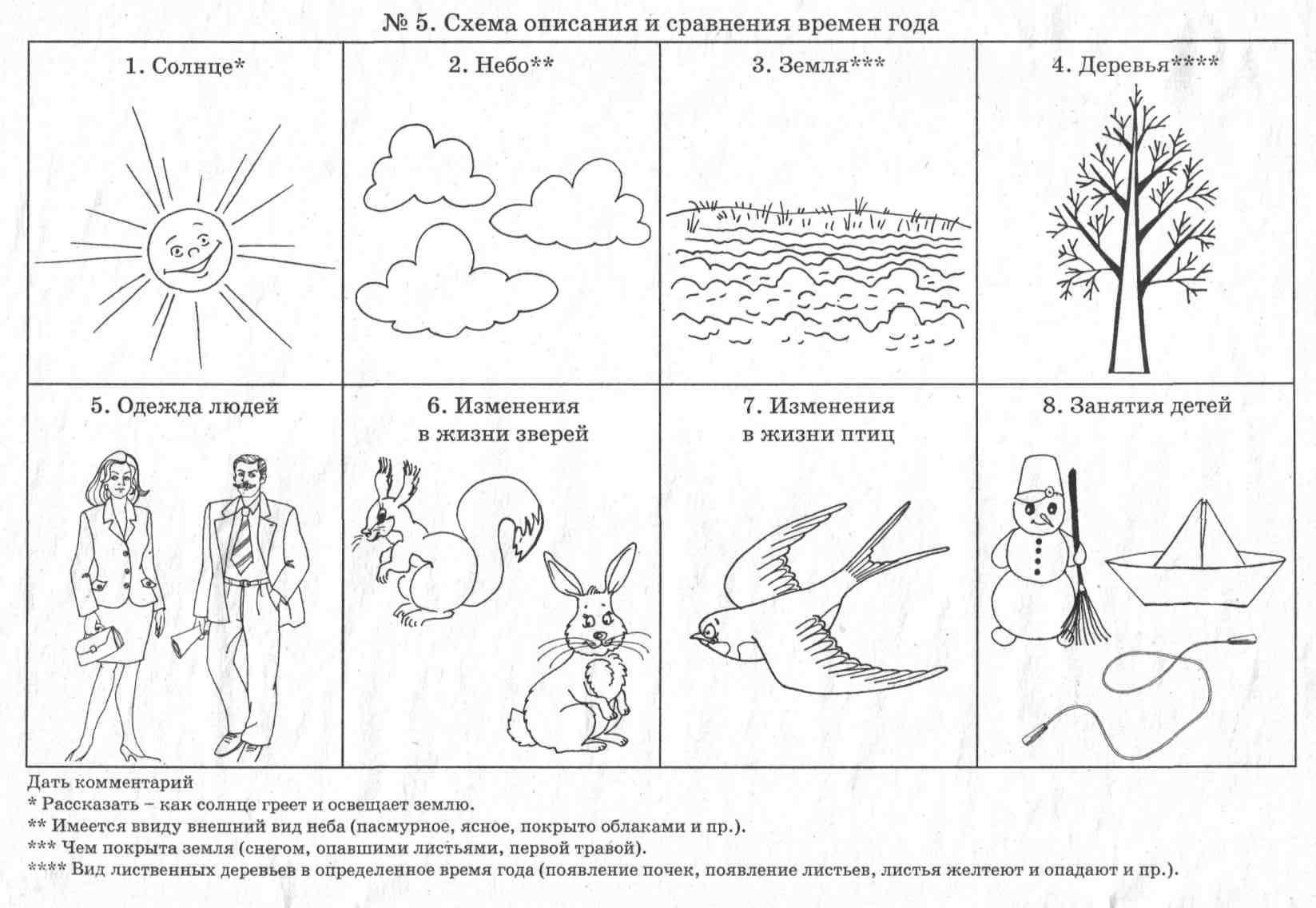 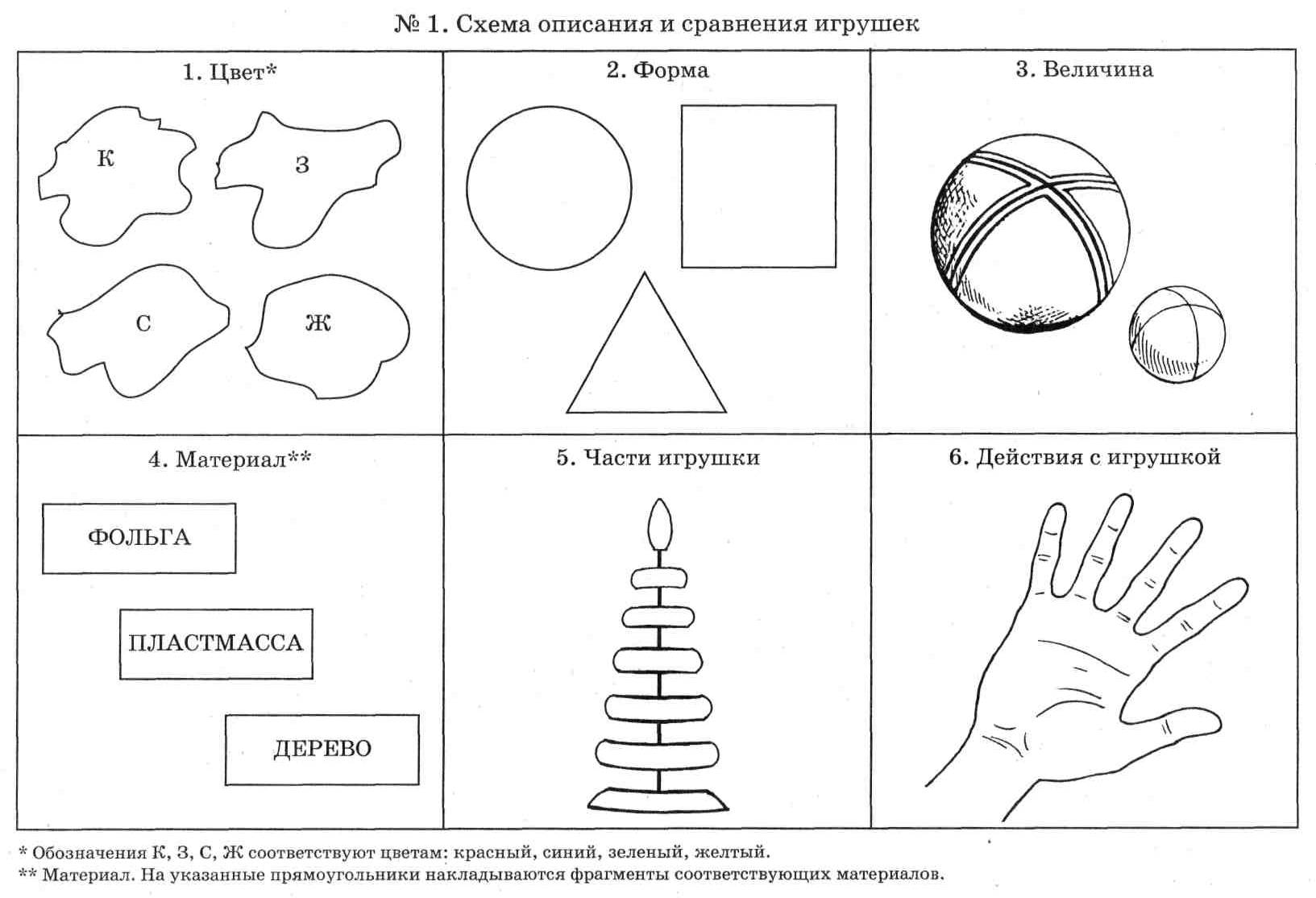 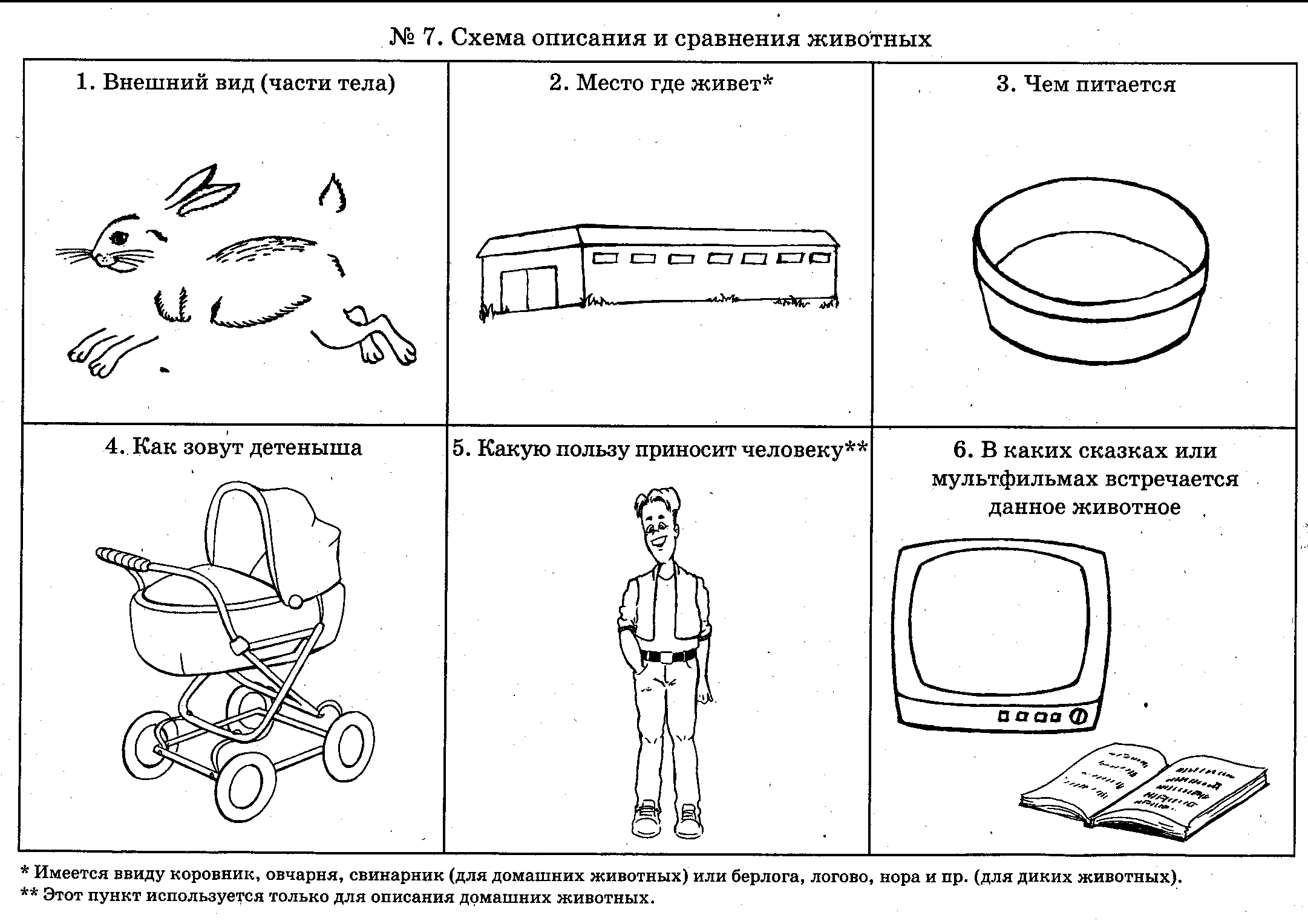 Карты В.Я.Проппа
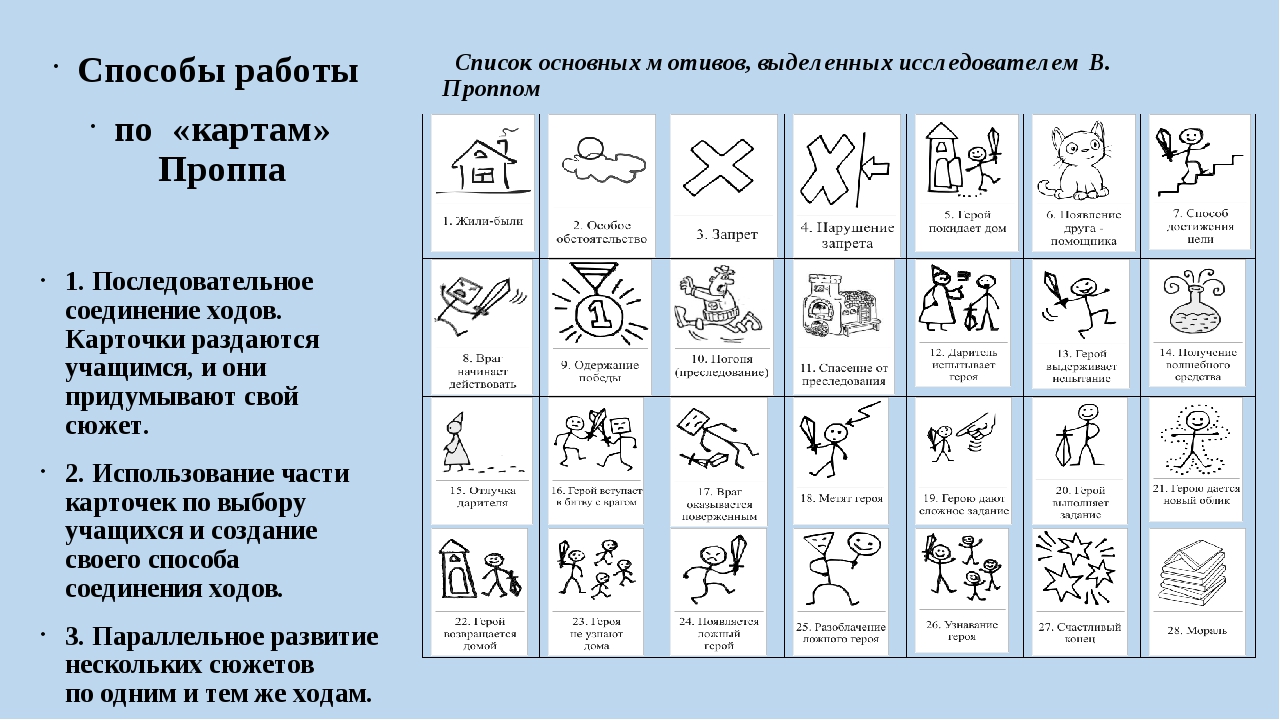 «Мнемотехника»
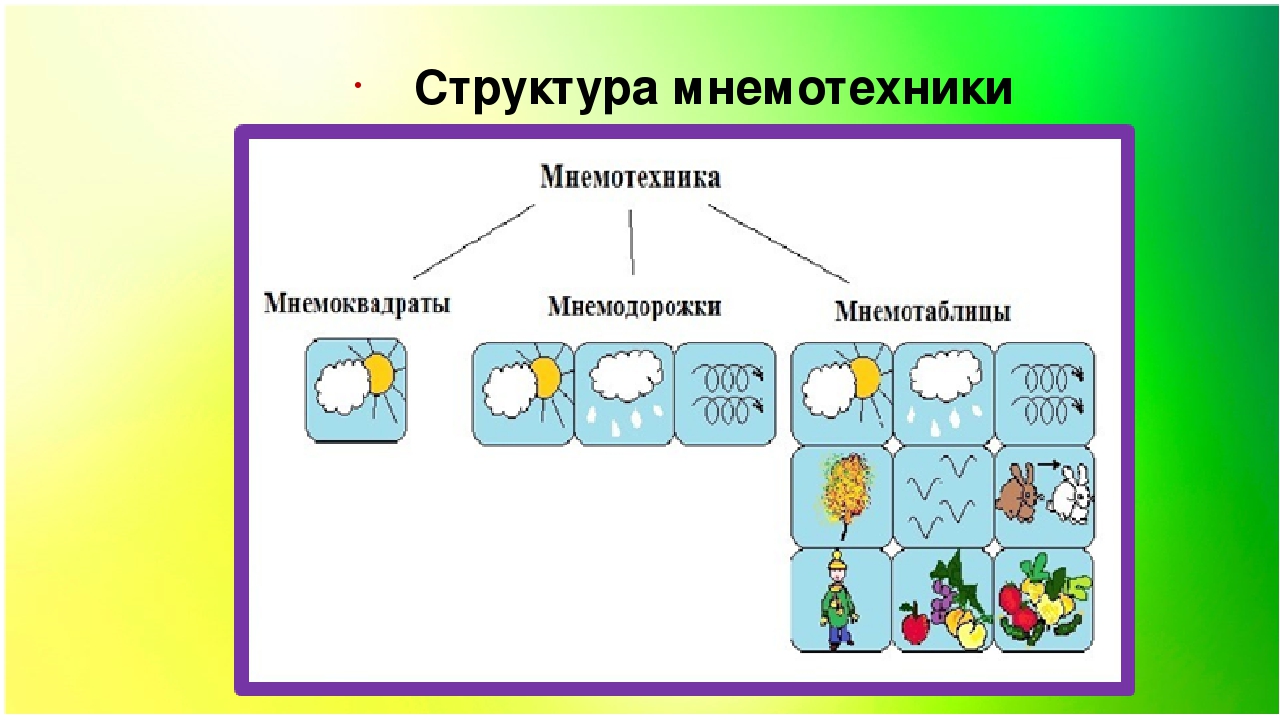 Технология развития речи детей, разработанные на основе методов и приемов ТРИЗ

«Мозговой штурм или коллективное решение проблем»
«Технология обучения детей составлению сравнений»
«Технология обучения детей составлению загадок» 
Методика составления загадок по опорным таблицам заключается в двух этапах: 
1 этап Предварительная работа – научить детей сравнивать предметы «На что похоже?»
2 этап составление загадок по определенному алгоритму с опорой на таблицы
«Обучение детей составлению творческих рассказов по картине»
«Сочинение сказок на основе знакомых произведений»
«Технология обучения составлению диалогических сказок»
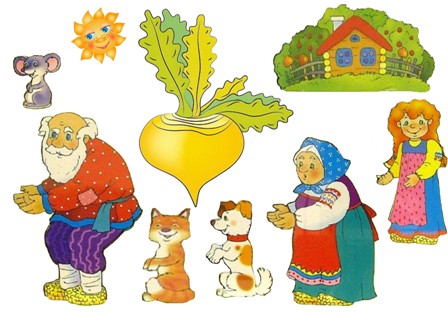 «Синквейн»
Классический строится так:
первая строка – тема синквейна, одно слово, существительное или местоимение;
вторая строка – два прилагательных или причастия, которые описывают свойства темы;
третья строка – три глагола или деепричастия, рассказывающие о действиях темы;
четвертая строка – предложение из четырех слов, выражающая личное отношение автора синквейна к теме;
пятая строка – одно слово (любая часть речи), выражающее суть темы; своего рода резюме.
«Технология проблемного обучения»
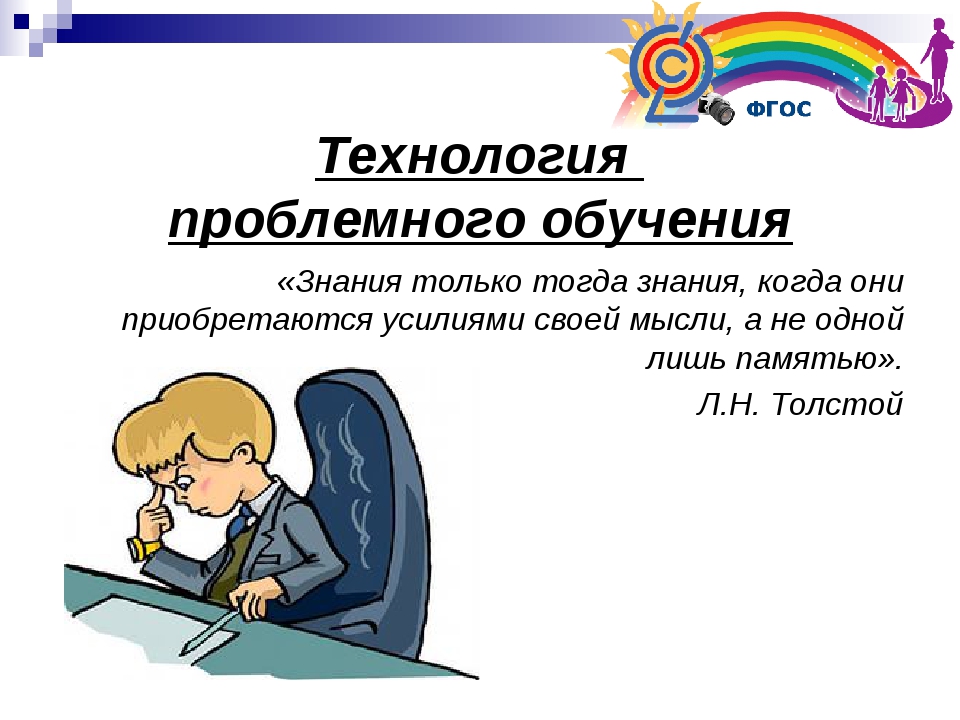 «Лего-технология»
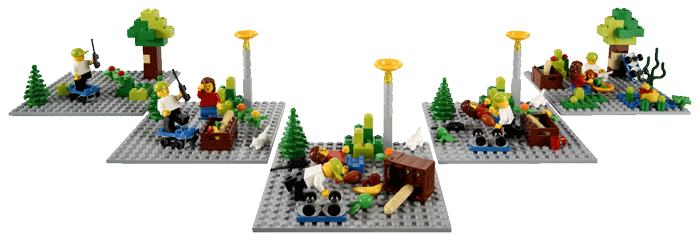 «Сказкотерапия»
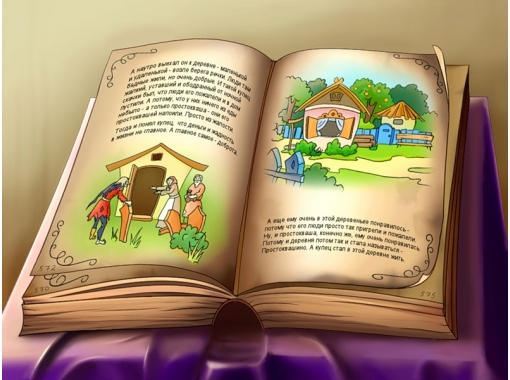